Erasmus+
in Liceum Ogólnokształcące in Nisko
22.01 – 26.01.2018
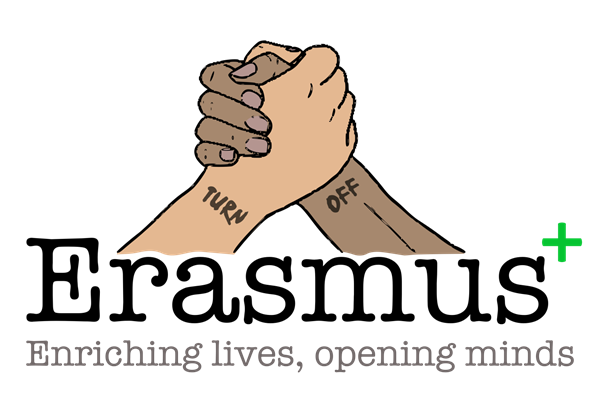 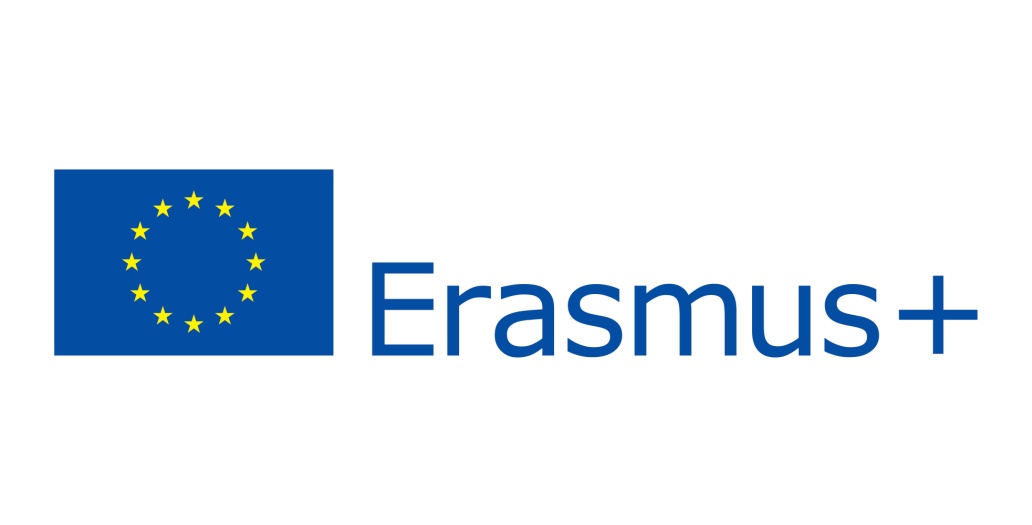 Coordinator:
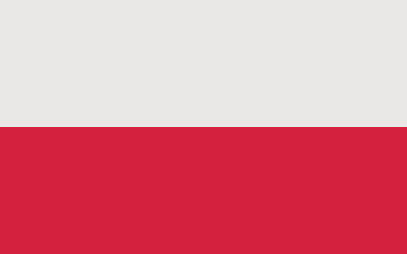 Liceum Ogólnokształcące in Nisko (Poland)
Partner schools:
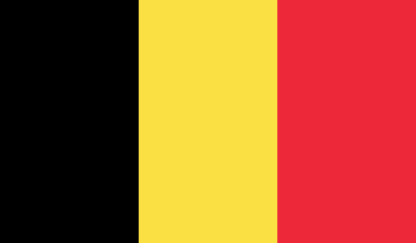 Collège Visitation La Berlière (Belgium)
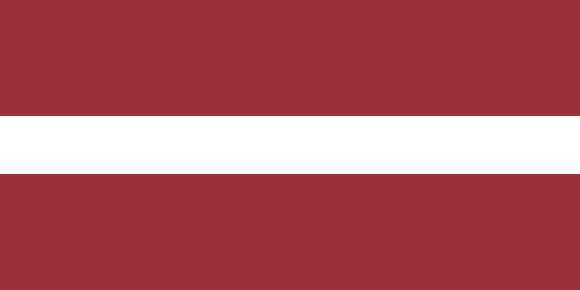 Strenču novada vidusskola (Latvia)
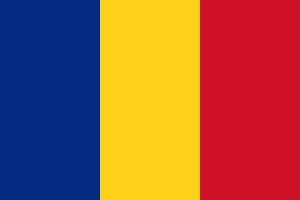 Colegiul Tehnic „Marcel Guguianu” (Romania)
Day 1
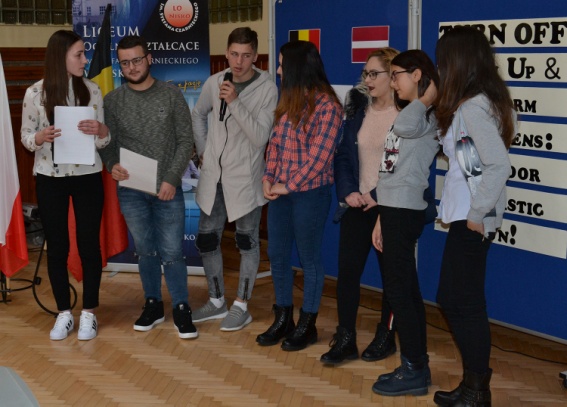 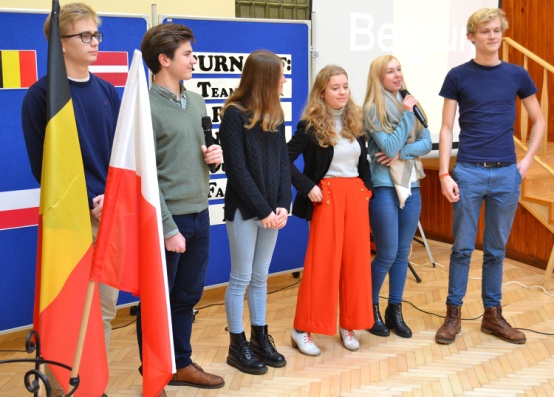 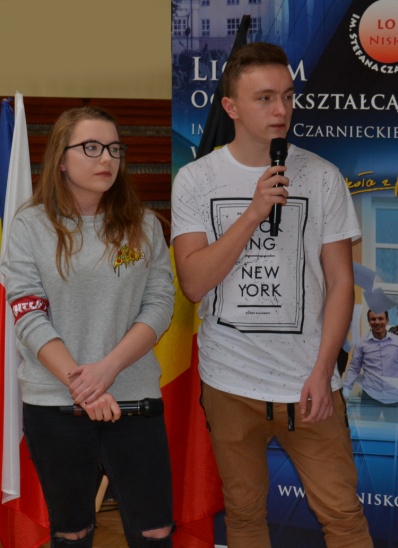 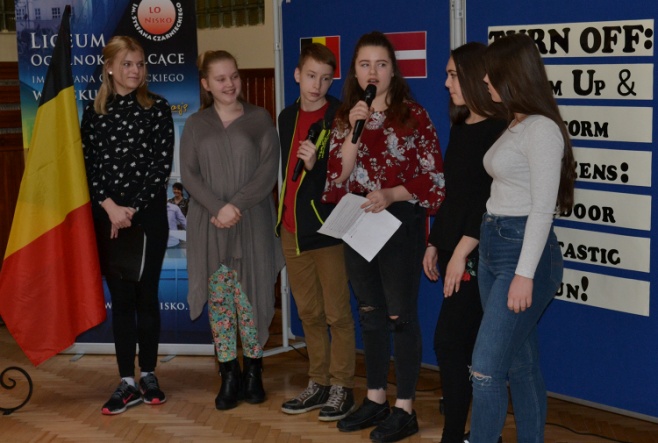 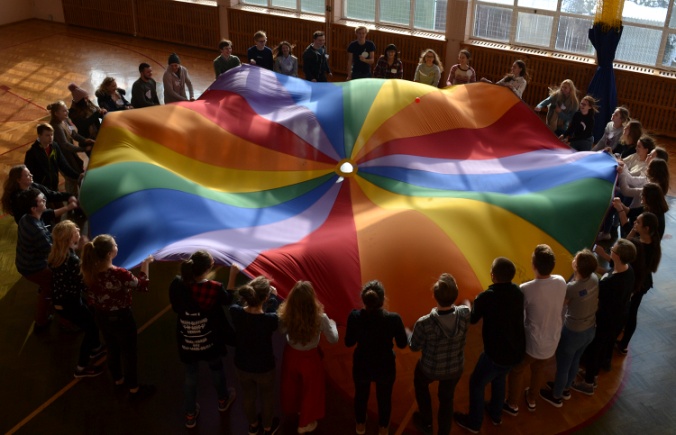 Day 1
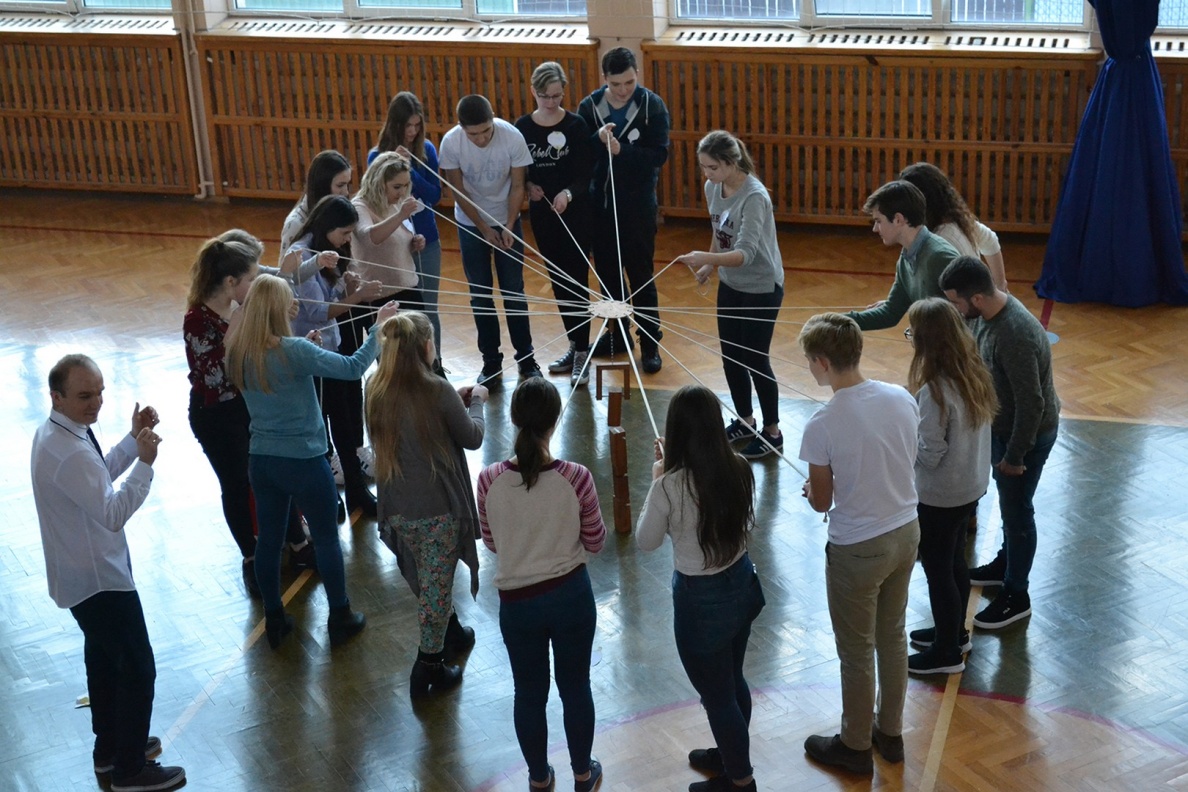 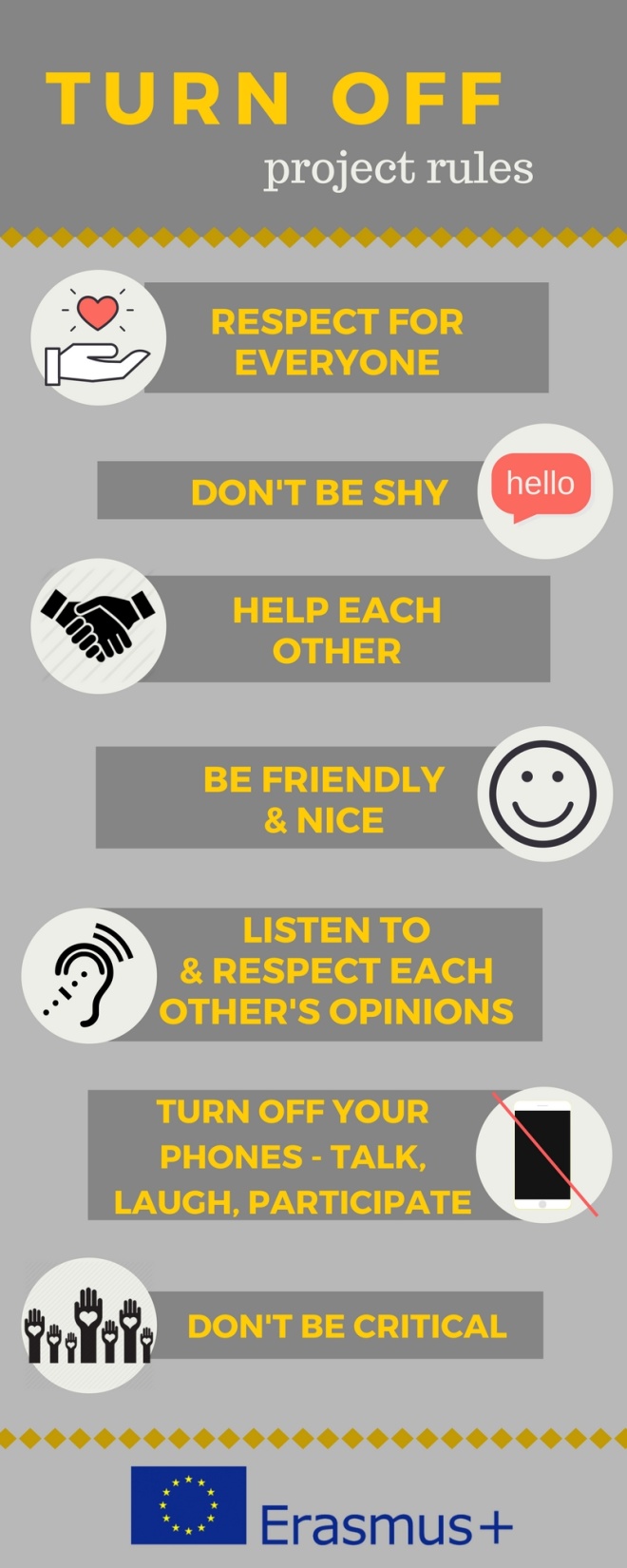 The project participants and teachers came up with rules for group work and cooperation that will be used in the project.
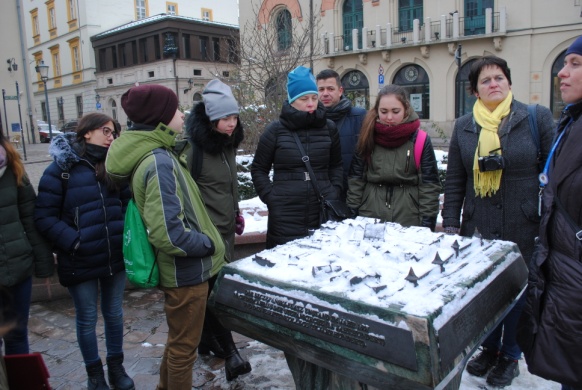 Day 2
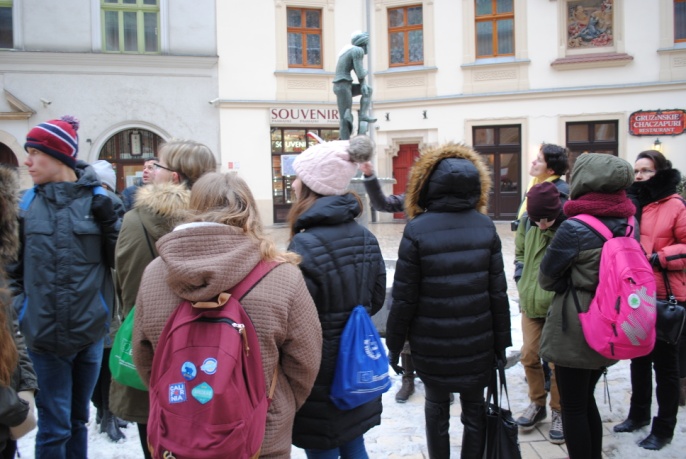 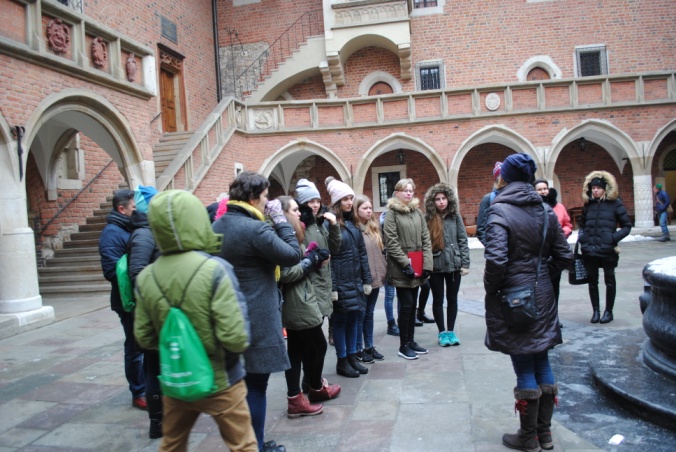 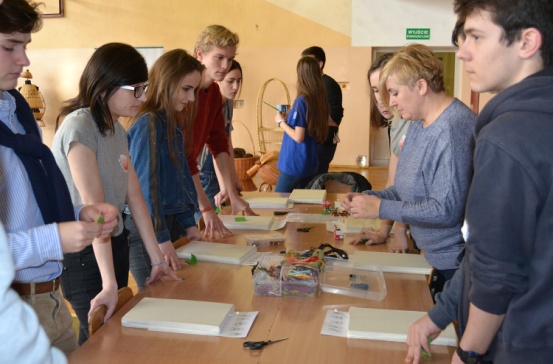 Day 3
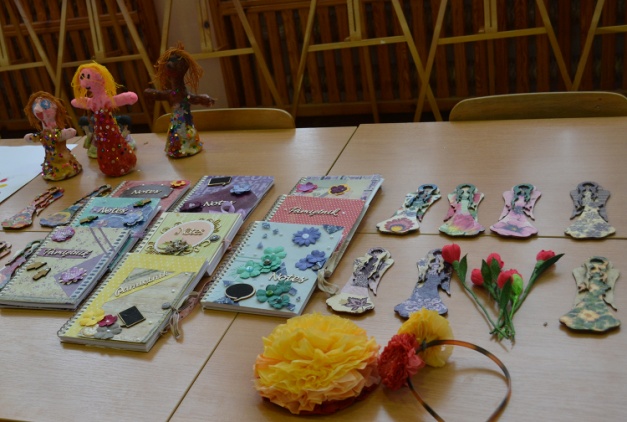 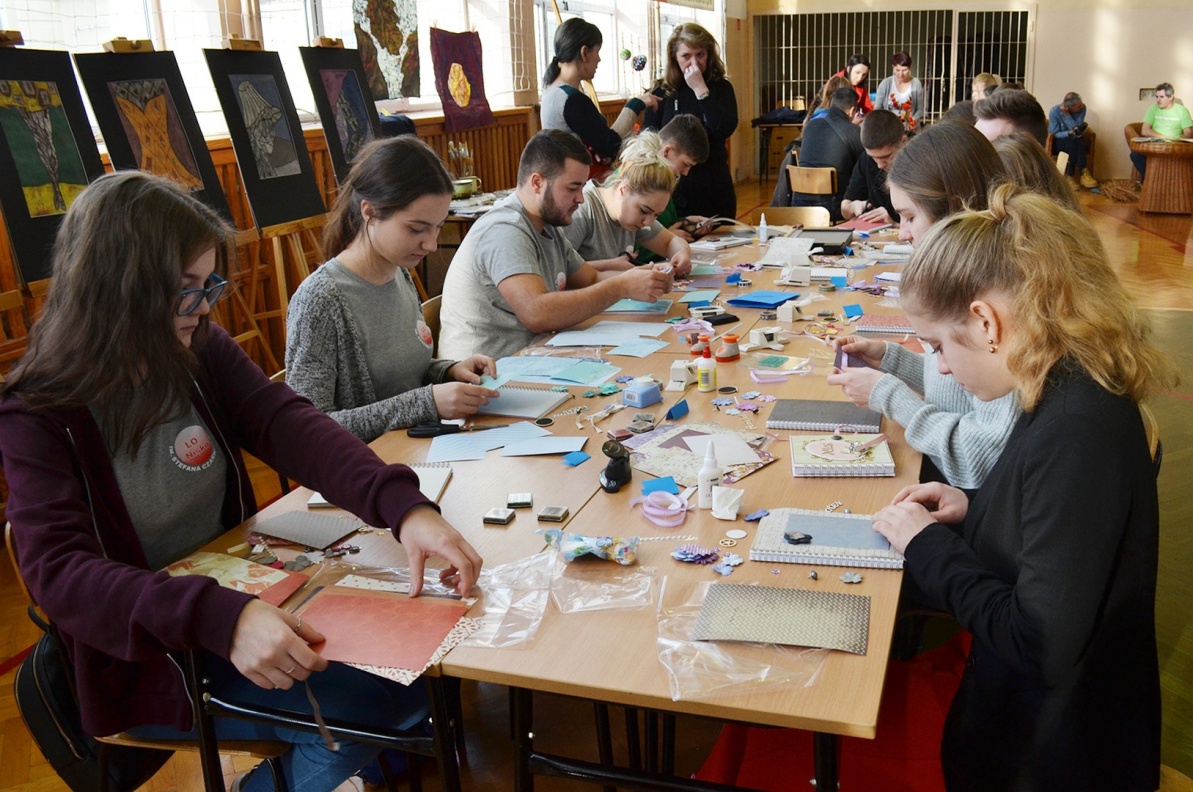 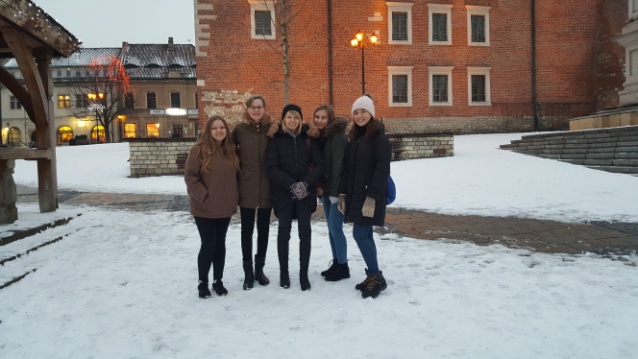 Day 3
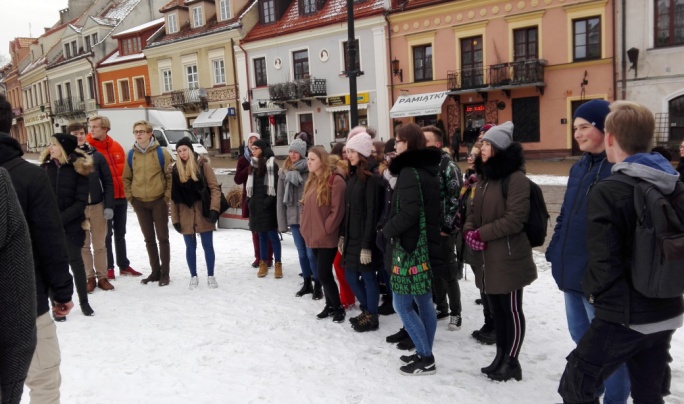 Day 4
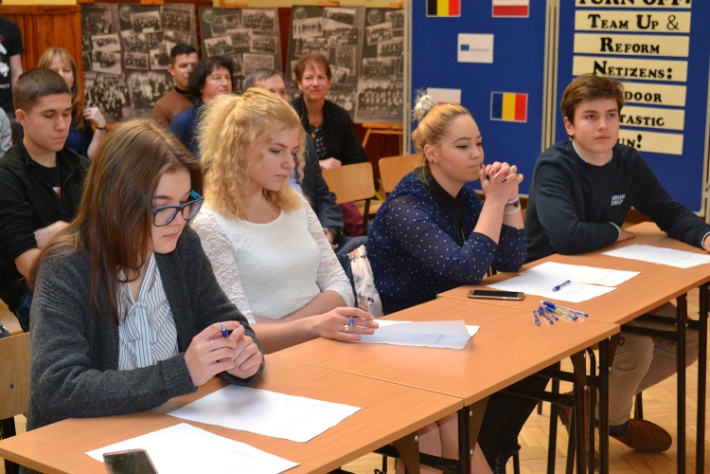 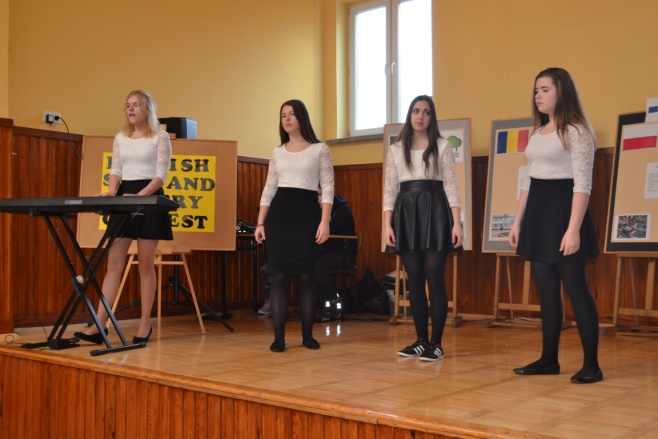 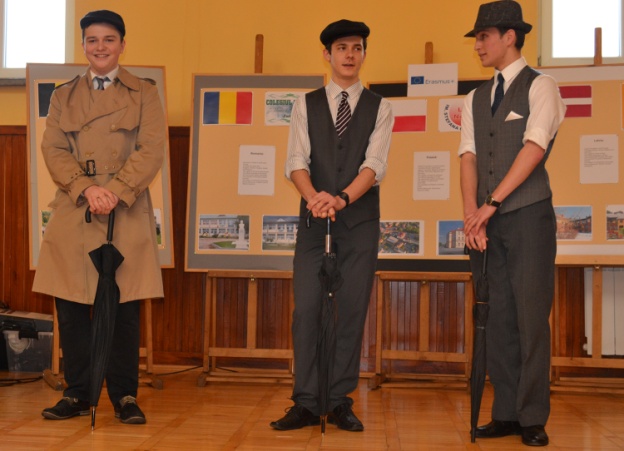 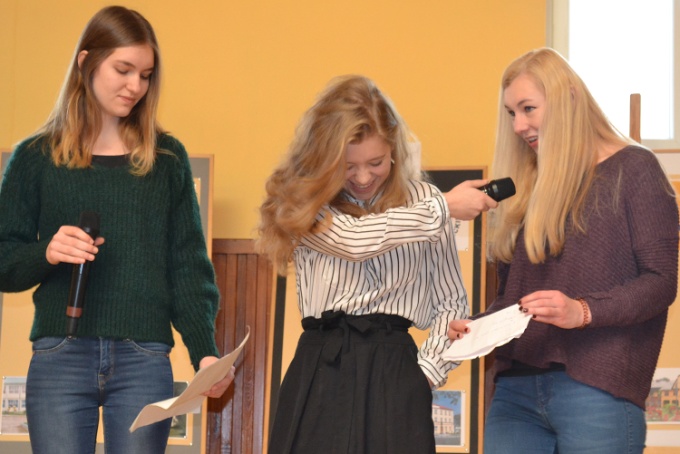 Day 4
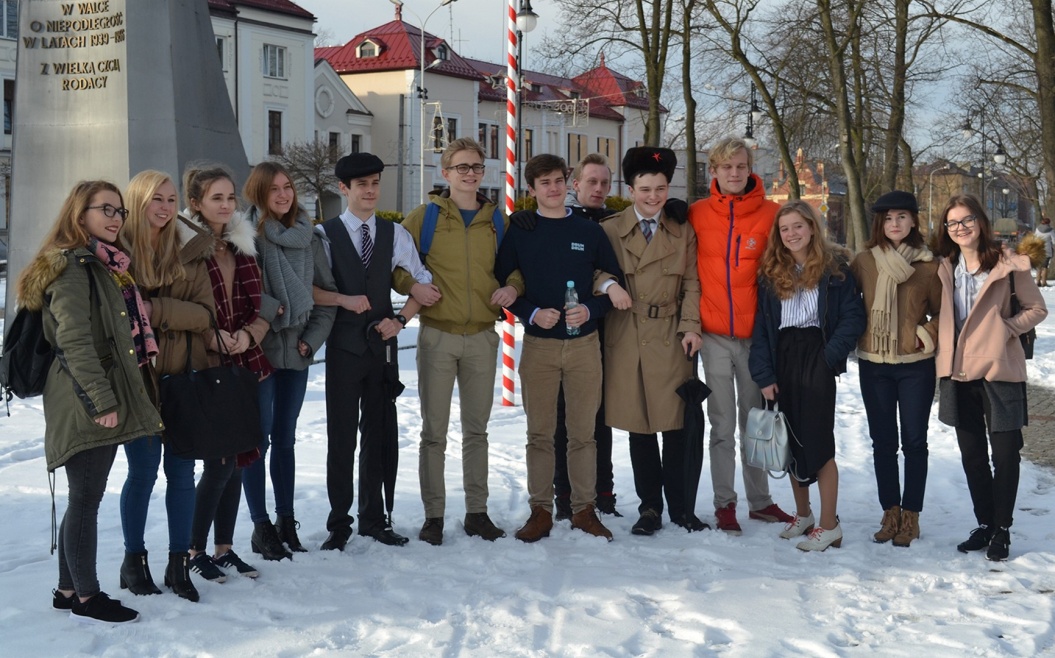 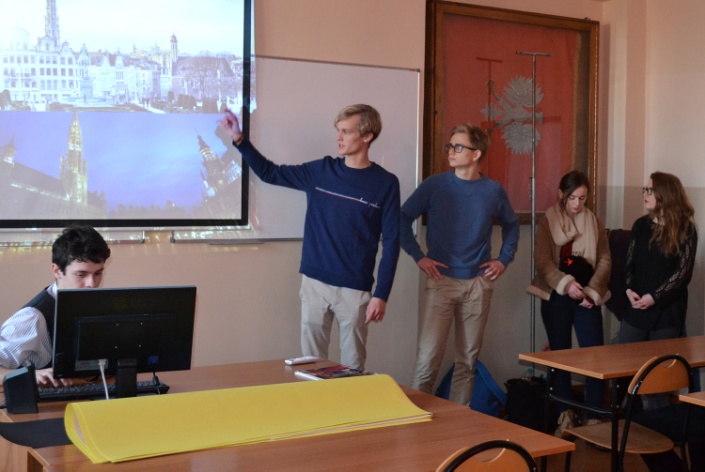 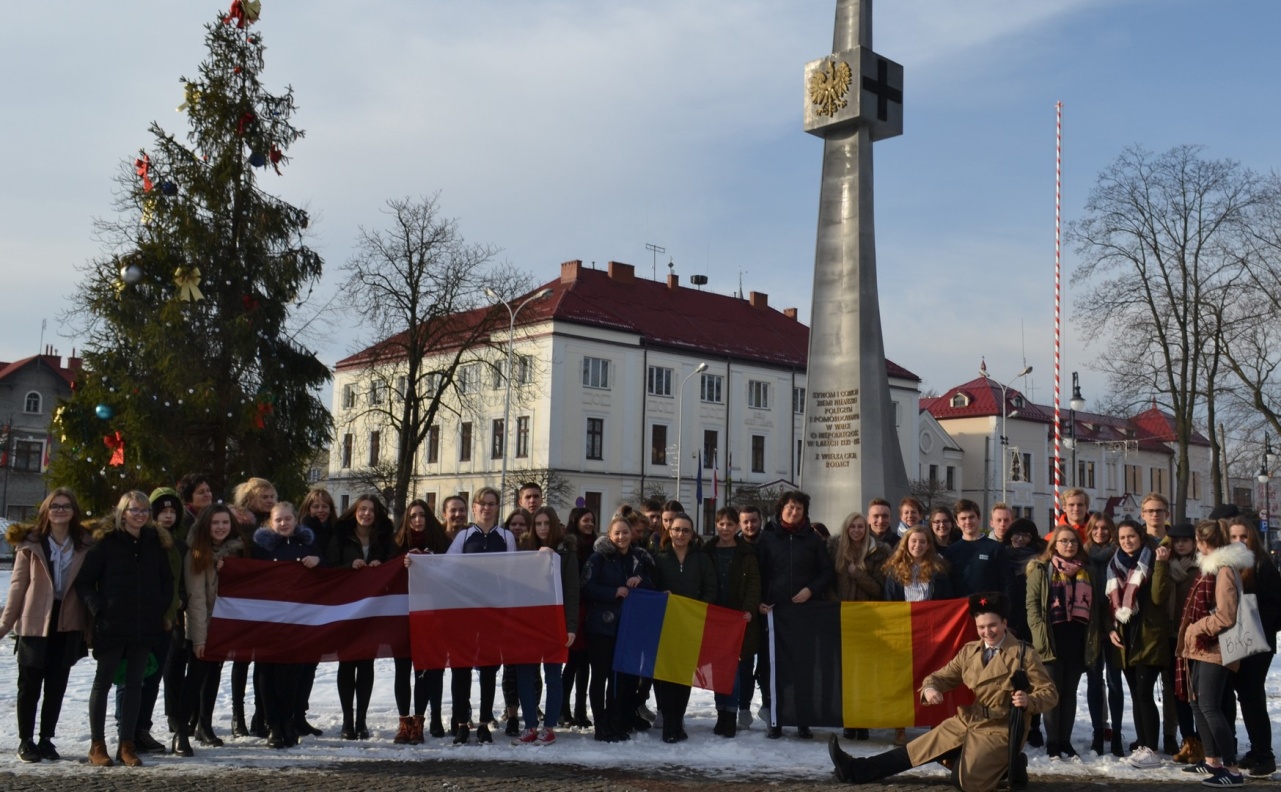 Day 5
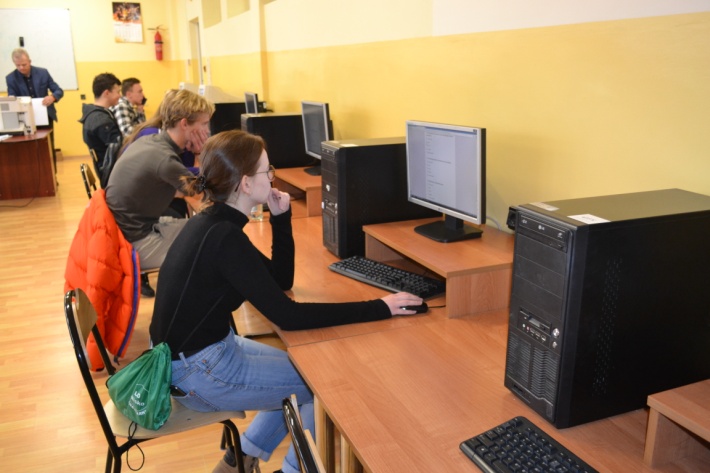 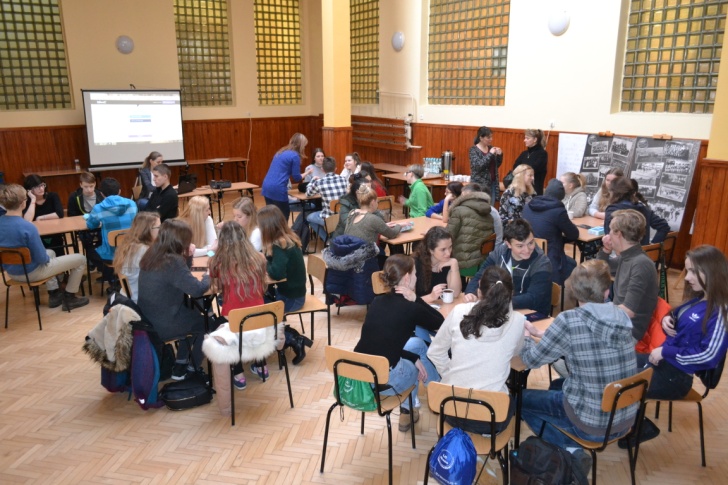 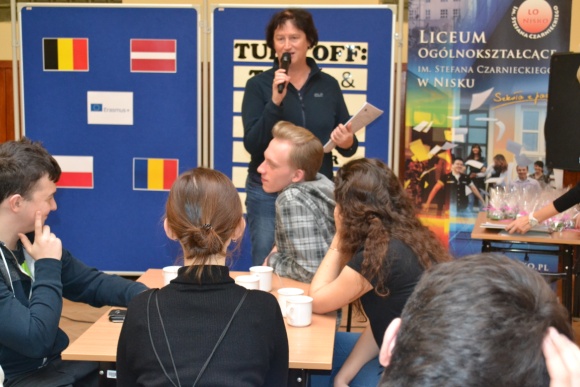 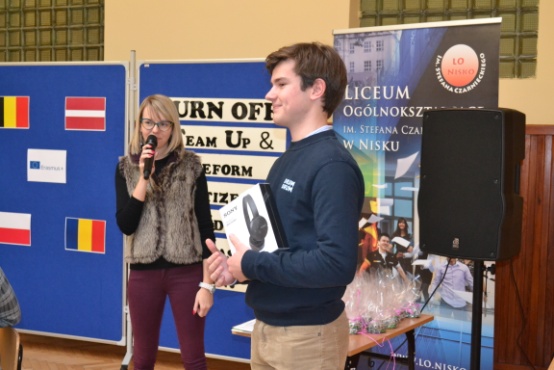